Nervous System II Division of the Nervous system
Introduction
The central nervous system (CNS) consists of the brain and spinal cord. 

The brain oversees sensation, and perception, movement, and thinking 

The brainstem connects the brain and the spinal cord, allowing communication between  the two.

The spinal cord provides communication between the CNS and the peripheral nervous system (PNS).
Meninges
Bone and protective membranes called meninges surround the brain and spinal cord. 

The meninges consist of dura mater (1st ), arachnoid  mater (2nd )and pia mater (3rd) 

Cerebrospinal fluid occupies the space between the arachnoid and pia mater.  And is clear and watery.
Ventricles and cerebrospinal fluid
Ventricles: connecting cavities in the cerebral hemispheres and brainstem. 
They are filled with cerebrospinal fluid. 

Cerebrospinal fluid (CSF): 
Helps maintain a stable ion concentration in the CNS 
Provides a pathway for blood waste 
Helps clear waste from brain tissue
Ventricles and cerebrospinal fluid
CSF circulates  through the ventricles and is reabsorbed into the blood of the dural sinuses  

Choroid plexuses: Found in the walls of ventricles and secrete CSF

Ependymal Cells: regulate the composition of the CSF, found in choroid plexuses.
Spinal Cord
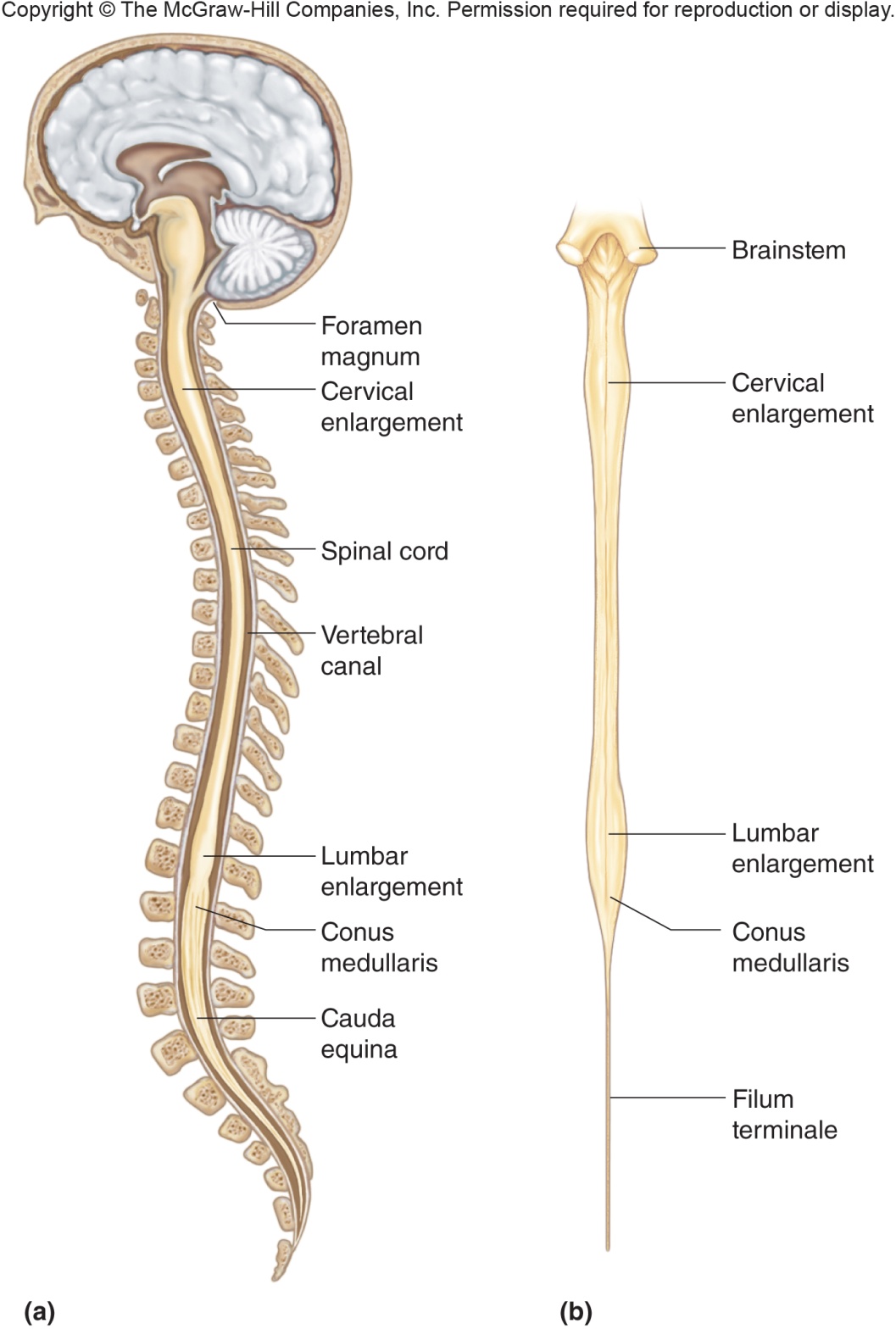 The spinal cord is a nerve column that extends from the brain into the vertebral canal and ends between the first and second lumbar vertebrae
Spinal Cord
Structure of the spinal cord:
The spinal cord is composed of thirty-one segments, each of which gives rise to a pair of spinal nerves. 

It is characterized by:
a cervical enlargement
a lumber enlargement
two deep longitudinal grooves that divide it into right and left halves
Spinal cord has four main regions: cervical thoracic, lumbar and sacral
Spinal Cord
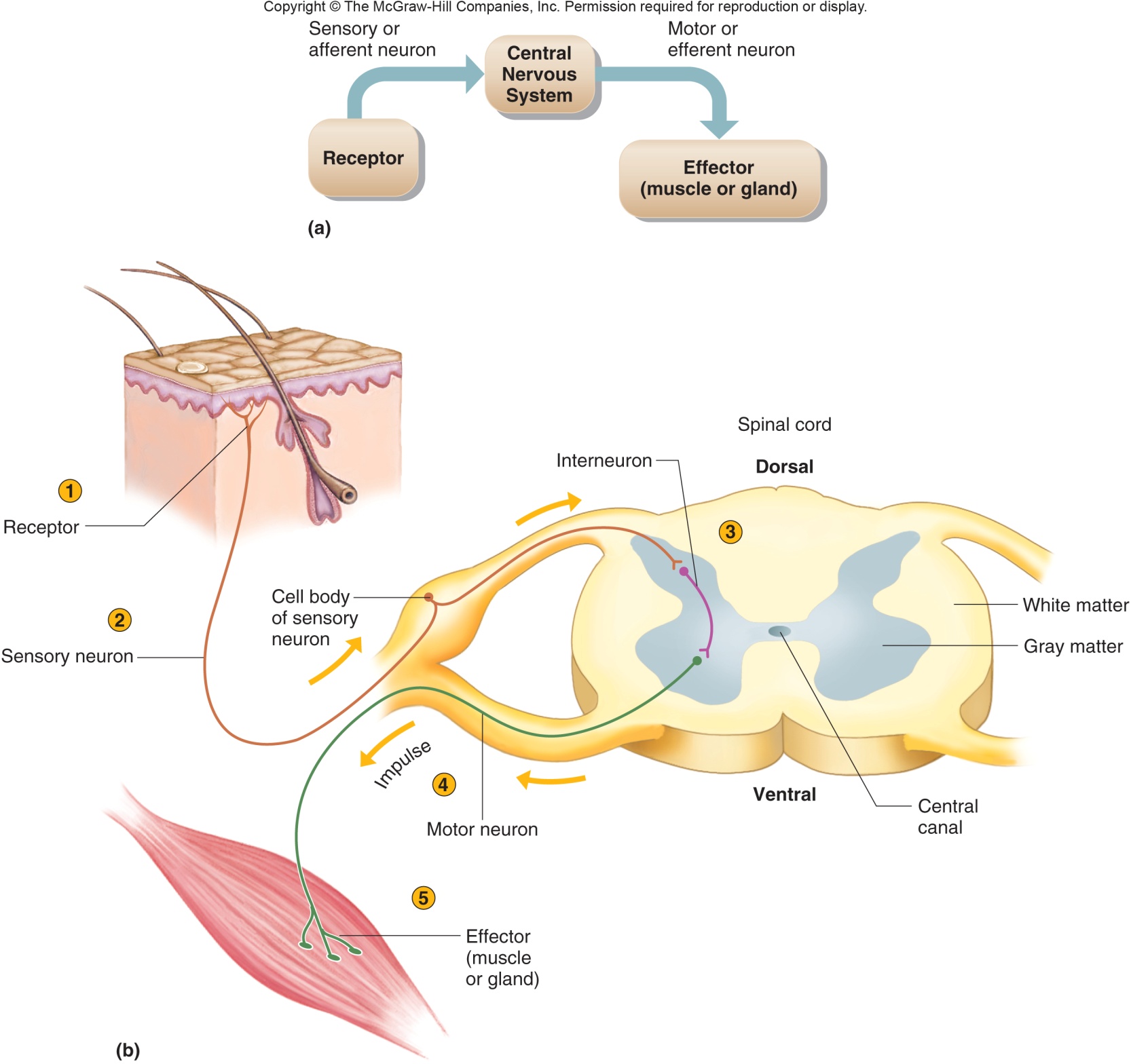 White matter surrounds a central core of gray matter

The white matter is composed of bundles of myelinated fibers
Spinal Cord
Functions of the spinal cord:
The spinal cord is the center for spinal reflexes.

Reflexes are automatic, subconscious responses to changes
The component of the autonomic reflex arc that detects a change in stimulus is the sensory receptor

The help maintain homeostasis 

Knee-jerk reflex only uses two neurons (monosynaptic which are the quickest ). Other reflexes involve more neurons

Withdrawal reflexes are protective
Spinal Cord
Functions of the spinal cord:
The spinal cord is a two-way communication system between the brain and structures outside the nervous system.

Ascending tracts carry sensory impulses to the brain; Descending tracts carry motor impulses to muscles and glands 
Many of the fibers in the ascending and descending tracts cross over in the spinal cord or brain
Brain
Brain: Largest and most complex part of the nervous system.  

Contains nerve centers associated with sensations 

Issues motor commands 

carries on higher mental functions
Brain
Brain development:
Brain structure reflects the way it forms
The brain develops from a neural tube with three cavities
Forebrain
Midbrain
Hindbrain
The cavities persist as ventricles and the walls give rise to structural and functional regions
Brain structure
Use figure 11.15
Brain
Cerebrum: provide higher brain functions such as thought, reasoning, interpretation of sensory input, control of voluntary muscles and memory storage

Cerebral cortex has sensory, association and motor areas
The function of the cerebral association areas is 
to analyze sensory experiences.
memory
to interpret sensations. 
reasoning and judgment.
Brain
Cerebrum
Consists of two hemispheres which contain lobes
Lobes: 
Frontal- Contains primary motor cortex, cognitive thought
Parietal- interpret sense info from skin (cutaneous), taste
Temporal-interpretation of auditory patterns
Occipital –responsible for vision
Insula- not visible on the surface of the brain, transmit sense info with appropriate emotions,  Hard to study with surface electrodes
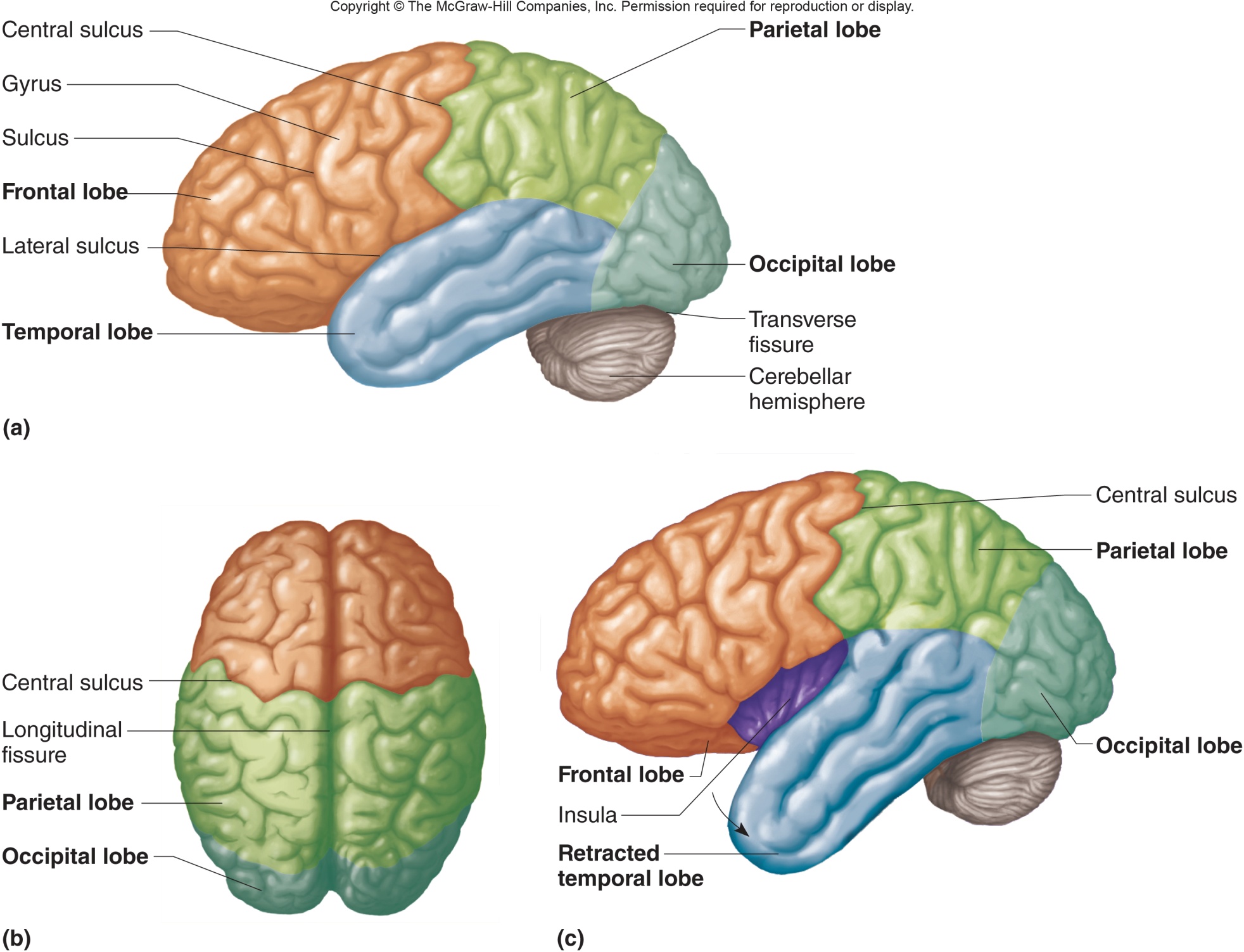 Brain
Cerebrum
Consists of two hemispheres which contain lobes

Central sulcus: separates frontal and parietal lobes

Corpus callosum: is a band of commissural fibers that connects the right cerebral hemisphere to the left cerebral hemisphere.

The right and left cerebral hemispheres are separated from each other by the longitudinal fissure
Brain
Cerebellum: Part of the brain that coordinates voluntary muscular movements is the 
control skeletal muscles to maintain balance 
control of posture, locomotion, and fine motor coordination. 

Separated from cerebrum by transverse fissure
Brain
Diencephalon: includes the thalamus and hypothalamus 
Thalamus is a major portion of the diencephalon and relays incoming sensory impulses to cerebral cortex
Hypothalamus: controls homeostasis
Regulation of body temperature “thermostat”
 Control of hunger
 Production of hormones 
Control of thirst
Brain
Diencephalon:

Limbic system produces emotional feelings and modifies behavior, interprets smell
Brain
Brainstem: Extends from base of the brain to spinal cord, made of: 

Midbrain- contains reflex centers associated with eye and head movement

Pons- Transmit impulses between the cerebrum and other parts of the nervous system

Medulla oblongata- Continuous w/spinal cord, transmits all ascending and descending impulses and contains vital reflex centers involved w/ cardiovascular and respiratory systems
Brainstem
Brain
Brainstem: Extends from base of the brain to spinal cord, made of: 

Reticular formation- 
Maintains alertness and attention
responsible for sleep/wake cycle
Peripheral Nervous system
Structure of Peripheral Nerves: 

The epineurium outermost layer of connective tissue that bundles fascicles into nerves.
The endoneurium is a small amount of connective tissue that surrounds individual axons and their Schwann cells.
Peripheral Nervous system
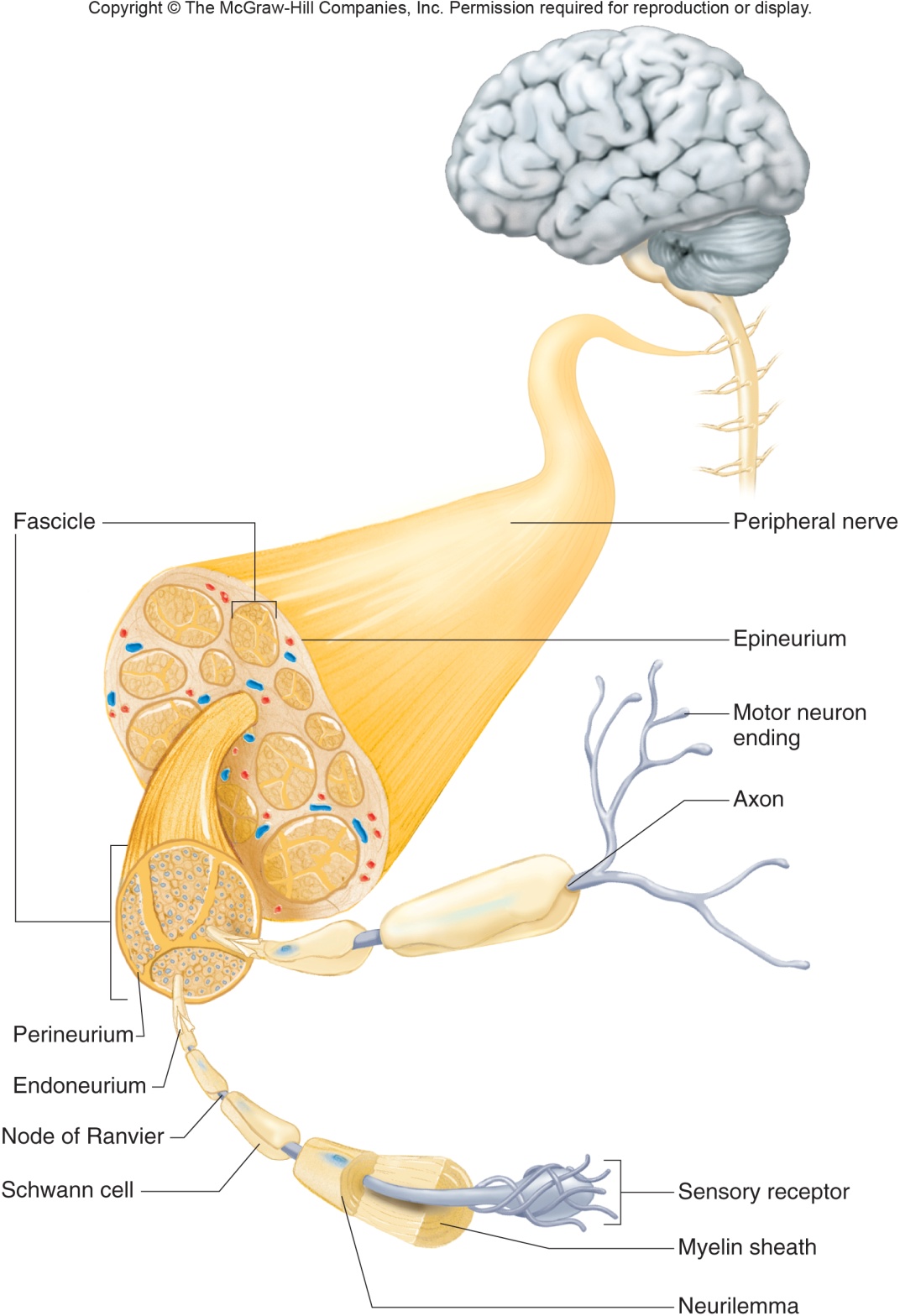 Structure of Peripheral Nerves:
Peripheral Nervous system
Cranial Nerves: Originate from the brain and communicate with other body parts

There are 12 pairs of cranial nerves and 31 pairs of spinal nerves. 

The Roman numerals assigned to each cranial nerve reflect the sequence from anterior to posterior in which they emerge from the brain. 

Vagus Nerve: cranial nerve which acts to innervate the thoracic and abdominal organs. Only one to leave had/neck area
Peripheral Nervous system
Cranial Nerves:

 Abducens nerves: are involved in eye movement.
Facial expression is regulated by the facial nerve. 

Mixed nerve: consists of both afferent (sensory) and efferent (motor) fibers.

Vestibulocochlear (VIII): cranial nerves is exclusively sensory, controls hearing and equillibrium
Peripheral Nervous system
Cranial Nerves:

Other important cranial nerves:
Olfactory – smell, most anterior
Oculomotor – eye movement
Trochlear – eye movement 
Glossopharyngeal – muscles for swallowing
Vagus – sensory and motor for internal organs
Hypoglossal –tongue movement for speaking, chewing and swallowing 
Vestibulocochlear – hearing and balance 
Optic- Sensory for vision
Fig. 11.25
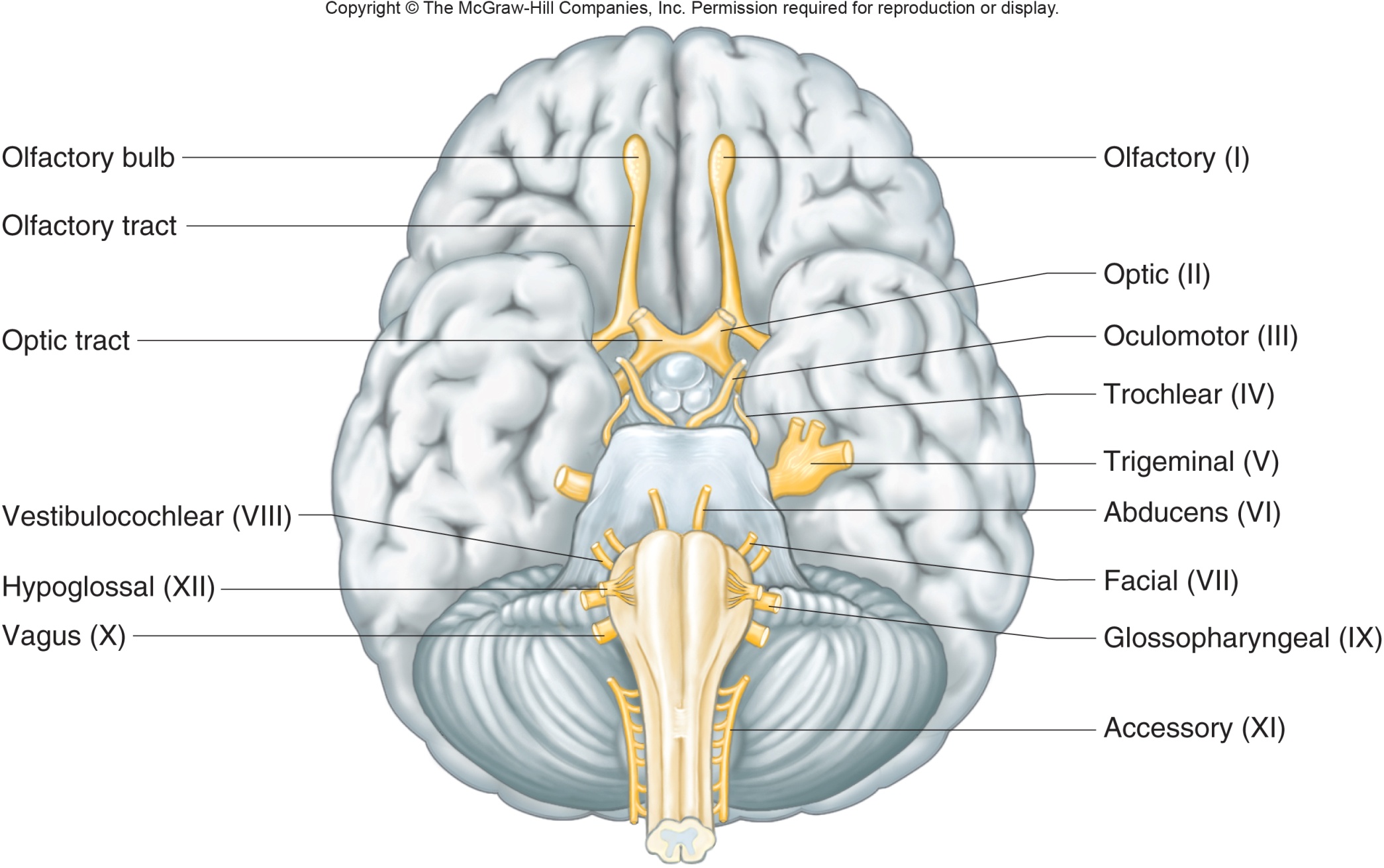 Peripheral Nervous system
Spinal Nerves: Originate from the spinal cord and communicate with other body parts 

 Ventral root of a spinal nerve contains only motor fibers.

The sensory root of a spinal nerve is also referred to as the dorsal root.
Peripheral Nervous system
Spinal Nerves:  
The brachial plexus: Nerves found deep within the shoulders and the arm pits. 
supplies nerves that function to contract muscles of the arm and forearm
Autonomic Nervous system
Autonomic Nervous = involuntary control

Effectors controlled by the autonomic nervous system: 
cardiac muscle 
glands
smooth muscle in blood vessels
smooth muscle in the digestive system
 
Two main Branches: 
Sympathetic: is often referred to as the emergency system and stimulates the body in times of stress and crisis. 

Parasympathetic: Normal system; operates under ordinary and restful conditions.